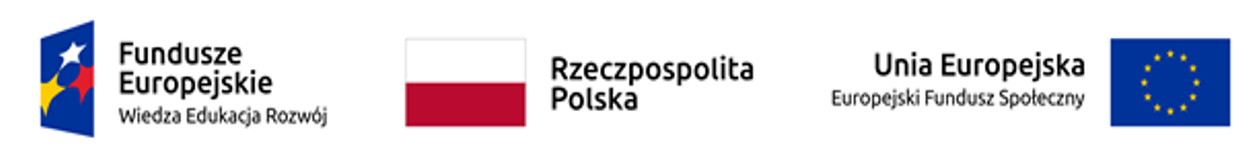 Polityka przeciwdziałania ubóstwu i wykluczeniu społecznemu
Dr hab. Ryszard SzarfenbergUniwersytet Warszawski
Seminarium Warszawa, 24.06.2019 r.
Projekt "Narzędzie agregowania i monitorowania danych w obszarze włączenia społecznego" POWR.02.05.00-00-0111/16 realizowany w ramach Działania 2.5 Skuteczna pomoc społeczna Programu Operacyjnego Wiedza Edukacja Rozwój 2014-2020
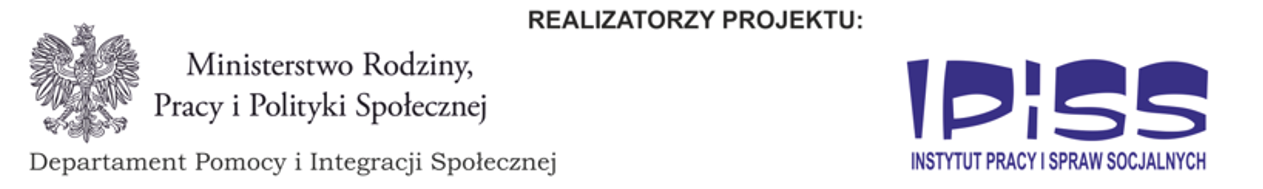 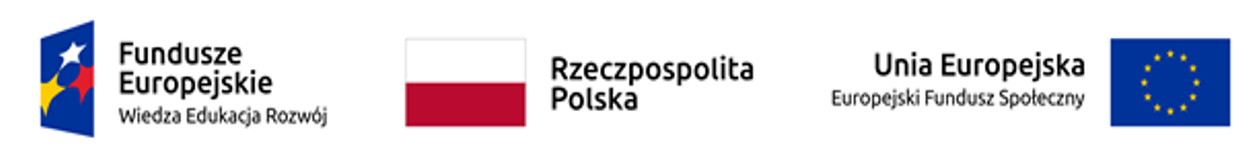 Analiza polityki przeciwdziałania ubóstwu i wykluczeniu społecznemu
POLITYKA
która jest walką o władzę, ale też jej sprawowaniem z pomocą administracji, jest zapisana w dokumentach, jest realizowana w praktyce, jest mierzona miarami polityki, wyjaśniana, oceniana, dyskutowana
UBÓSTWO
niezamożność, niezaspokojenie potrzeb lub inne koncepcje, mierzone miarami ubóstwa, wyjaśniane, oceniane, dyskutowane
WYKLUCZENIE SPOŁECZNE
bycie wykluczonym, bycie na marginesie lub inne koncepcje, mierzone miarami wykluczenia społecznego, wyjaśniane, oceniane, dyskutowane
PRZECIWDZIAŁANIE 
działania przeciw czemuś (a nie za czymś), celem jest zapobieganie, usuwanie, zmniejszanie tego czegoś, mierzone miarami przeciwdziałania, wyjaśniane, oceniane, dyskutowane
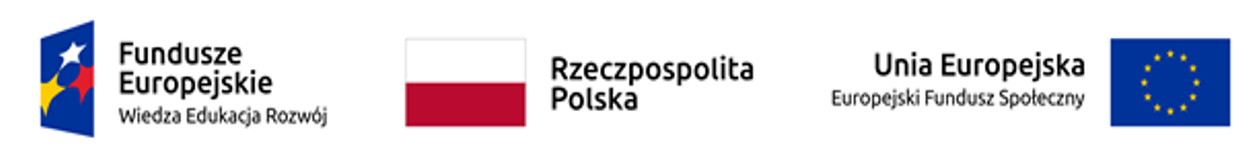 Podstawowa logika polityki przeciwdziałania ubóstwu i wykluczeniu społecznemu
1. OD PROBLEMU
Ubóstwo jest antywartością, jest niechciane, jeżeli występuje, to jest problemem indywidualnym i społecznym (rozbieżnością między stanem pożądanym – nie ma ubóstwa, a faktycznym – jest ubóstwo)
Wykluczenie społeczne jest antywartością, jest niechciane, jeżeli występuje, to jest problemem indywidualnym i społecznym (rozbieżność jak wyżej)
2. DO PRZECIWDZIAŁANIA PROBLEMOWI
Przesłanka 1: Polityka jako sprawowanie władzy powinna mieć na celu dobro społeczne
Przesłanka 2: Antywartości są sprzeczne z dobrem społecznym
Przesłanka 3: Ubóstwo i wykluczenie społeczne to antywartości
Przesłanka 4: Istnieje możliwość przeciwdziałania ubóstwu i wykluczeniu społecznemu
Wniosek: polityka jako sprawowanie władzy powinna przeciwdziałać (zapobiegać, zmniejszać, usuwać) ubóstwu i wykluczeniu społecznemu
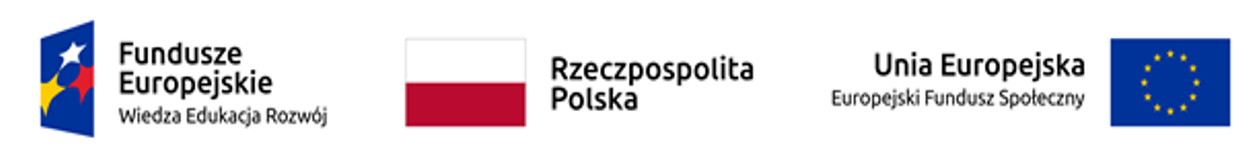 Jak zapewnić, że polityka przeciwdziałania ubóstwu i wykluczeniu społecznemu będzie trwała i realizowana przez wszystkie rządy ?
Oparcie polityki na prawie obywateli i mieszkańców do wolności od ubóstwa i wykluczenia społecznego
Uznanie prawne prawa do wolności od ubóstwa i wykluczenia społecznego poprzez wprowadzenie go do prawa powszechnie obowiązującego
Ochrona tego prawa przed naruszeniami ze strony prywatnych podmiotów, czyli przeciwdziałanie ich działaniom powodującym ubóstwo i wykluczenie społeczne
Poszanowanie tego prawa przez podmioty publiczne, czyli powstrzymywanie się przez nie od działań powodujących ubóstwo i wykluczenie społeczne
Realizacja tego prawa przez działania podmiotów publicznych, czyli podejmowanie działań innych niż ochrona i poszanowanie, które zmniejszać będą te problemy
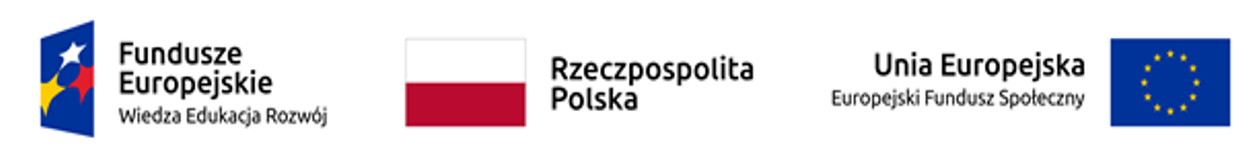 Trzy główne rodzaje polityki przeciwdziałania ubóstwu i wykluczeniu w ujęciu dynamicznym
1. Polityka hamująca, blokująca dopływ
2. Polityka zwiększająca, stymulująca odpływ
Inne czynniki
Nieubodzy i niewykluczeni bez doświadczenia ubóstwa i wykluczenia
Nieubodzy i niewykluczeni z doświadczeniem ubóstwa i wykluczenia
Ubodzy i wykluczeni doświadczający problemu
Odpływ
Dopływ
Powrót
3. Polityka blokująca, hamująca powrót
Zapobieganie wchodzeniu w problem
Pomaganie w wychodzeniu z problemu
Zapobieganie powrotowi problemu
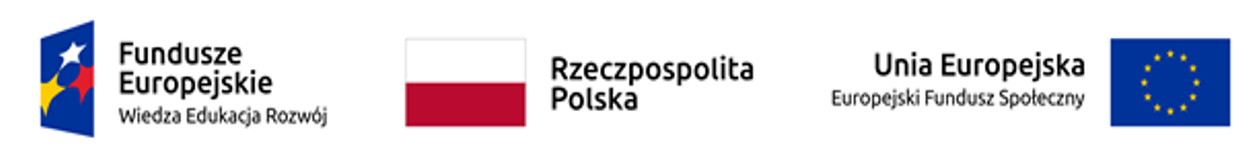 Model wpływu polityki na ubóstwo i wykluczenie społeczne
Realizacja obowiązującej polityki przeciwdziałania przez różne podmioty publiczne i prywatne poprzez stosowanie instrumentów mniej lub bardziej zgodne z procedurami i zaleceniami w konkretnych przypadkach
Zmiany 1 wywołane przez zastosowanie instrumentów w konkretnych przypadkach, zmiany wiedzy, umiejętności, postaw i zachowań wywołane przez zastosowanie instrumentów
Obowiązująca polityka przeciwdziałania zapisana jest w dokumentach publicznych (twarde i miękkie prawo). Zawiera cele polityki, instrumenty osiągania celów, procedury i zalecenia dotyczące stosowania instrumentów
Zmiany 2 wywołane przez zmiany 1, zmiany wiedzy, umiejętności, postaw i zachowań wywołane przez uprzednie zmiany
Przejście od bezpośredniego wpływu na adresatów do wpływu pośredniego, problemy z uzyskaniem pożądanego wpływu pośredniego
Przejście od realizacji obowiązującej polityki do jej bezpośredniego wpływu na adresatów, problemy z uzyskaniem pożądanego wpływu bezpośredniego
Przejście od obowiązującej polityki do jej realizacji, problemy z realizacją
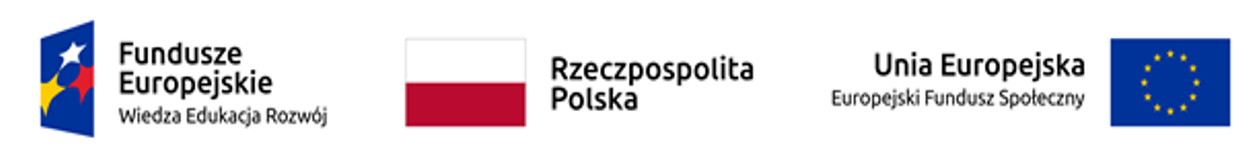 Mechanizm wpływu instrumentów polityki na ubóstwo i wykluczenie
Instrument zawsze oddziałuje pośrednio na problem
poprzez wpływ na wiedzę, umiejętności, postawy i zachowania osiągane są pożądane stany docelowe: pozostawanie poza problemem, wyjście z problemu, pozostawanie poza problemem po wyjściu z niego
Mechanizmy w polityce zapobiegania wchodzeniu w problem
Instrument => mechanizm (np. zmniejszenie czynnika sprzyjającego wchodzeniu, zwiększanie czynnika blokującego wchodzenie) => pozostawanie poza problemem
Mechanizmy w polityce stymulowania wychodzenia z problemu
Instrument => mechanizm (np. zwiększenie czynnika sprzyjającego wychodzeniu, zmniejszanie czynnika przeszkadzającego w wychodzeniu) => wychodzenie z problemu
Mechanizmy w polityce zapobiegania powrotowi problemu
Instrument => mechanizm (np. zmniejszanie czynnika sprzyjającego wchodzeniu, zwiększanie czynnika blokującego wchodzenie) => pozostawanie poza problemem po wyjściu z niego
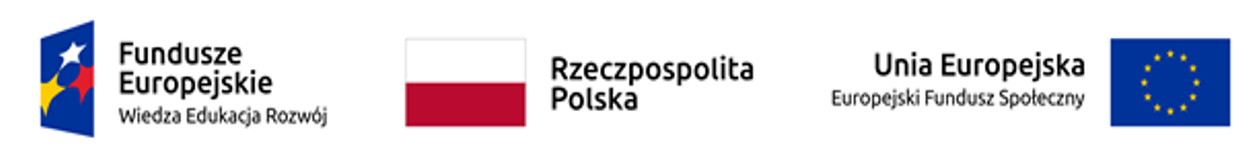 Mechanizm wpływu, czyli oddziaływanie na trzy rodzaje przyczyn
Instrumenty oddziaływania na podmiotowość
Instrumenty oddziaływania na podmiotowość
Instrumenty oddziaływania na przyczyny inne niż podmiotowość
Przyczyny niezwiązane z podmiotowością jednostki lub innych jednostek 
Wydarzenia, na które nikt nie miał wpływu, powodujące pozostawanie poza, wchodzenie, pozostawanie w, wychodzenie, powrót
Przyczyny w podmiotowości jednostki 
Własne działania lub zaniechania powodujące pozostawanie poza, wchodzenie, pozostawanie w, wychodzenie, powrót
Przyczyny w podmiotowości innych jednostek 
Działania lub zaniechania innych powodujące pozostawanie poza, wchodzenie, pozostawanie w, wychodzenie, powrót
Skala problemu
Skala pozostawanie poza problemem. Skala wchodzenia w problem. Skala pozostawania w problemie. Skala wychodzenie z problemu. Skala powracania problemu
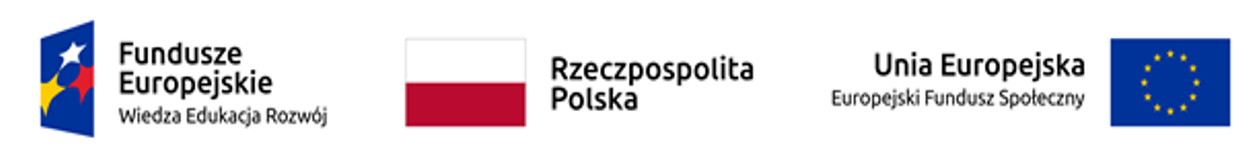 Jaka powinna być polityka przeciwdziałania ubóstwu i wykluczeniu społecznemu? Minimalne wymogi
WYMOGI AKSJOLOGICZNE
WYMOGI PRAKSEOLOGICZNE
Nie powinna szkodzić innym wartościom cenionym przez jej uczestników i w społeczeństwie, np. nie powinna szkodzić wolności, sprawiedliwości, godności, solidarności etc.
Powinna wspierać inne wartości cenione przez jej uczestników i w społeczeństwie, np. powinna wspierać wolność, sprawiedliwość, godność, solidarność etc.
Powinna być skuteczna, czyli znacząco zapobiegać, zmniejszać usuwać ubóstwo i wykluczenie społeczne przy minimalizacji negatywnych skutków ubocznych
Powinna być efektywna, skuteczność powinna być osiągana przy umiarkowanych kosztach, nie należy wydawać więcej niż jest to konieczne dla osiągania skuteczności
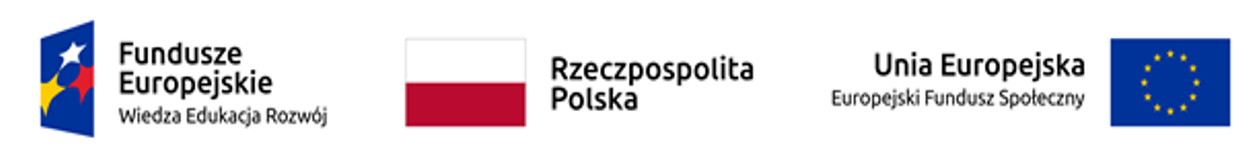 Dowody na skuteczność polityki przeciwdziałania ubóstwu i wykluczeniu społecznemu (zapobieganie wejściom)
Inne czynniki
Grupa objęta polityką Stan braku problemu PO realizacji
Grupa objęta polityką
Stan braku problemu PRZED realizacją polityki
W grupie objętej odziaływaniem brak problemu nadal jest wysoki (większość nadal odporna)
Osoby nieubogie i niewykluczone społecznie
Realizacja polityki 1
Grupa nieobjęta polityką 
Stan braku problemu PRZED realizacją polityki
W grupie nieobjętej odziaływaniem polityki brak problemu znacząco zmniejszył się (duża część wpadła w problem)
Inne czynniki
Grupa nieobjęta polityką 
Stan braku problemu PO realizacji
czas
Pomiar stanu braku problemu w obu grupach przed interwencją, czyli pretest
Pomiar stanu braku problemu w obu grupach po interwencji, czyli posttest
Porównanie różnicy stanu braku problemu (pretest odjąć posttest) w grupie eksperymentalnej z różnicą stanu braku problemu w grupie kontrolnej służy do uzyskania informacji o wpływie polityki po wyeliminowaniu wpływu innych czynników
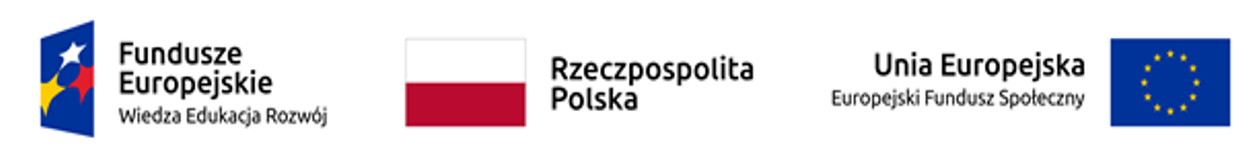 Dowody na skuteczność polityki przeciwdziałania ubóstwu i wykluczeniu społecznemu (stymulowanie wyjść i zapobieganie powrotom)
Inne czynniki
Grupa objęta polityką
Stan problemu PRZED realizacją polityki
Grupa objęta polityką Stan problemu PO realizacji
Osoby ubogie i wykluczone społecznie
Problem w grupie objętej odziaływaniem polityki zmniejszył się
Realizacja polityki 2 i 3
Grupa nieobjęta polityką 
Stan problemu PRZED realizacją polityki
Grupa nieobjęta polityką 
Stan problemu PO realizacji
Problem w grupie nieobjętej odziaływaniem polityki też się zmniejszył, ale w mniejszym stopniu
Inne czynniki
czas
Pomiar stanu problemu w obu grupach przed interwencją, czyli pretest
Pomiar stanu problemu w obu grupach po interwencji, czyli posttest
Porównanie różnicy stanu problemu (pretest odjąć posttest) w grupie eksperymentalnej z różnicą stanu problemu w grupie kontrolnej służy do uzyskania informacji o wpływie polityki po wyeliminowaniu wpływu innych czynników
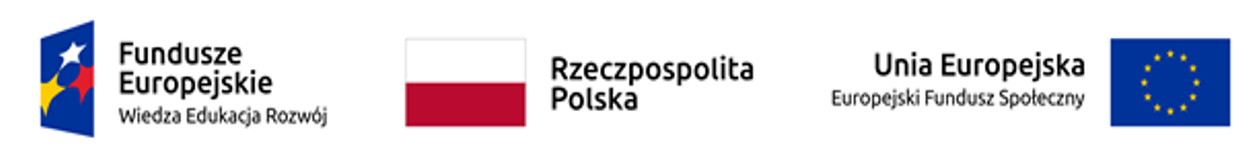 Wiedza o problemie jest kluczowa dla projektowania polityki przeciwdziałania problemowi
Wiedza naukowa o problemie
Projektowanie instrumentów polityki na podstawie wiedzy o problemie
Definicja problemu i jego mierzenie – musimy wiedzieć, kto pozostaje poza problemem, kto ma problem pierwszy raz, kto pozostaje w problemie, kto ma problem po raz kolejny
Wyjaśnianie problemu – musimy wiedzieć, co przyczynia się do pozostawania poza problemem, do wchodzenia w problem, do pozostawania w problemie, do powrotu do problemu
Wyjaśnianie możliwości interwencji – musimy wiedzieć, czy i w jaki sposób można oddziaływać na przyczyny pozostawania poza problemem, wchodzenia w problem, pozostawania w problemie, powrotu do problemu
Przyczyny pozostawania poza problemem + możliwości wpływu na przyczyny => projektowanie instrumentów
Przyczyny wchodzenia w problem + możliwości wpływu na przyczyny => projektowanie instrumentów
Przyczyny pozostawania w problemie + możliwości wpływu na przyczyny => projektowanie instrumentów
Przyczyny wychodzenia z problemu + możliwości wpływu na przyczyny => projektowanie instrumentów 
Przyczyny powracania do problemu + możliwości wpływu na przyczyny => projektowanie instrumentów
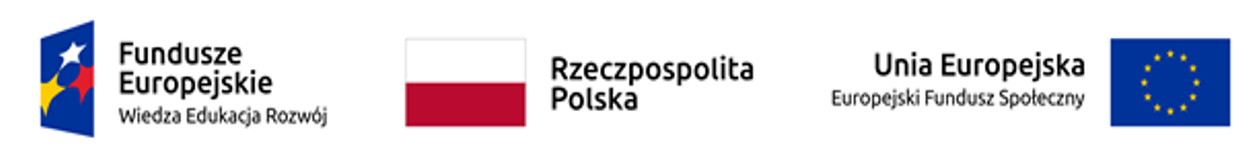 Polityka przeciwdziałania ubóstwu i wykluczeniu społecznemu – koordynacja między podsystemem instrumentów pomocy pieniężnej i pomocy usługowej
BRAK UBÓSTWA / WŁĄCZENIE SPOŁECZNE
BRAK UBÓSTWA / WŁĄCZENIE SPOŁECZNE
Koordynacja międzyusługowa
Koordynacja międzyświadczeniowa
Koordynacja ze świadczeniami
Koordynacja z usługami
System pomocy pieniężnej, głównie publiczny
System pomocy usługowej, publiczno-niepubliczny
tak
tak
Uboga rodzina
Uboga rodzina
1. UprawnieniaCzy rodzina jest uprawniona do pomocy?
2. AdekwatnośćCzy pomoc jest odpowiedniej wysokości?
3. KorzystanieCzy GD w pełni korzysta z prawa do pomocy?
2. AdekwatnośćCzy pomoc jest odpowiedniej jakości?
1. UprawnienieCzy rodzina  jest uprawniona do pomocy?
3. KorzystanieCzy rodzina w pełni korzysta z pomocy?
tak
tak
tak
tak
nie
nie
nie
nie
nie
nie
UBÓSTWO / WYKLUCZENIE
UBÓSTWO / WYKLUCZENIE
W obu podsystemach występuje też zagadnienie koordynacji wewnętrznej pomiędzy różnymi świadczeniami i pomiędzy różnymi usługami
C. Behrendt, At the Margins of the Welfare State: Social Assistance and the Alleviation of Poverty in Germany, Sweden, and the United Kingdom, 2002, (R.S. dodany system pomocy usługowej oraz zagadnienie koordynacji międzyświadczeniowej, międzyusługowej i między świadczeniowo-usługowej)
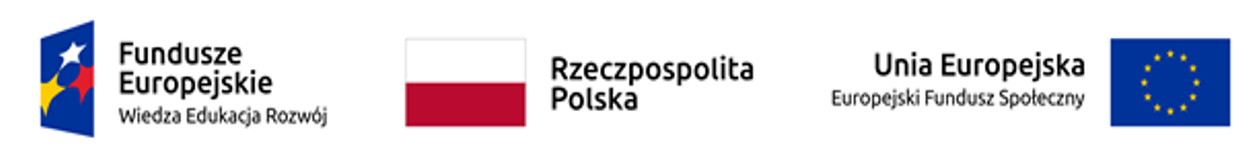 Koncepcja ubóstwa oraz jego dynamika w grupach, które nie powinny być ubogie w latach 2014-2017
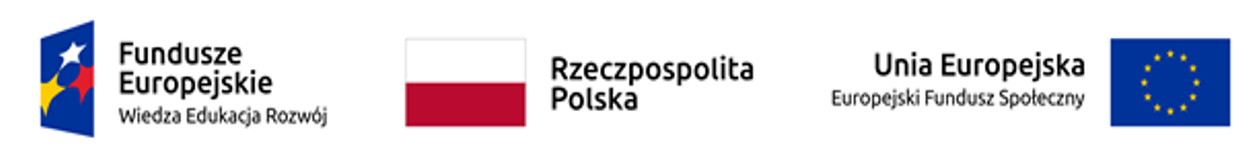 Złożona definicja ubóstwa
Brak godnej pracy
Złe traktowanie przez społeczeństwo
Tożsamość
Miejsce
Kluczowe doświadczenie
Dynamika relacji
Systematyczny pomiar w Polsce
Brak wpływu
Braki i niezaspokojenie potrzeb
Cierpienie psychiczne i fizyczne
Walka o przetrwanie i opór
Za mały i niepewny dochód
Złe traktowanie przez instytucje
Czynniki modyfikujące
Systematyczny pomiar w Polsce
Brak wpływu
Brak uznania wkładu osób ubogich
Deprywacja społeczna i materialna
Środowisko i polityka wobec środowiska
Czas i trwanie
Źródło: The hidden dimensions of poverty International participatory research, ATD Fourth World, University of Oxford
Przekonania kulturowe
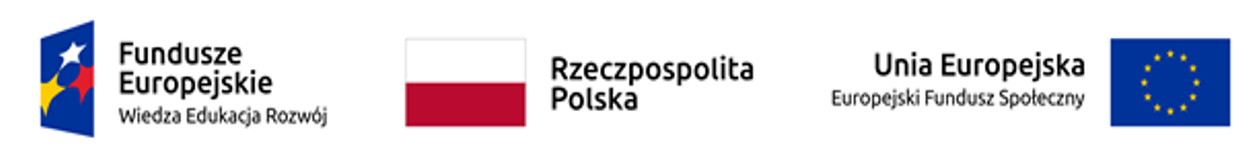 Ubóstwo tych, którzy nie powinni być ubodzy: dzieci
Zmiana rok do roku
Zmiana w stosunku do roku 2014
W 2017 r. pozostawało w ubóstwie skrajnym 325 tys. dzieci (4,7%), a w ubóstwie relatywnym 1,1 miliona (15,3%)
Źródło: opracowanie własne
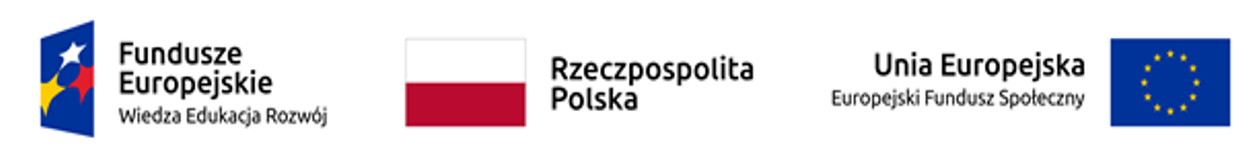 Ile brakuje nam do osiągnięcia celu ograniczenia skrajnego ubóstwa dzieci poniżej 1%?
Zmiana procentowa konieczna, aby zasięg ubóstwa skrajnego dzieci w danym roku zmniejszył się do poziomu 0,9%
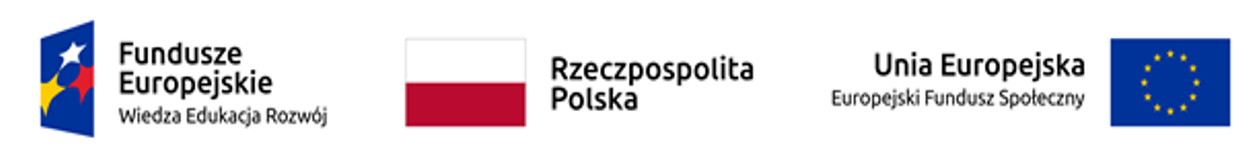 Ubóstwo tych, którzy nie powinni być ubodzy: seniorzy (65+)
Zmiana rok do roku
Zmiana w stosunku do roku 2014
Źródło: opracowanie własne
W 2017 r. pozostawało w ubóstwie skrajnym 235 tys. seniorów (3,6%), a w ubóstwie relatywnym 717 tys. (11%)
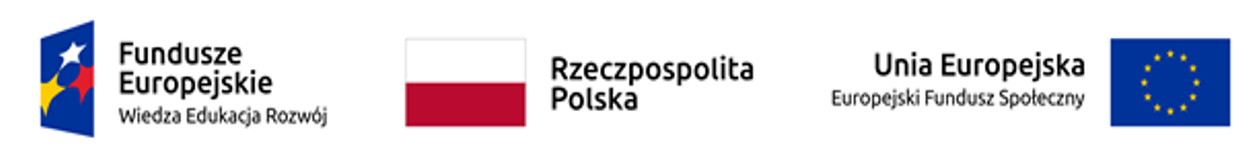 Ubóstwo tych, którzy nie powinni być ubodzy: niepełnosprawni (gospodarstwa domowe z takimi osobami)
Zmiana rok do roku
Zmiana w stosunku do roku 2014
W 2017 r. pozostawało w ubóstwie skrajnym 6,7% osób w gospodarstwach domowych z ON, a w ubóstwie relatywnym 19,1%
Źródło: opracowanie własne
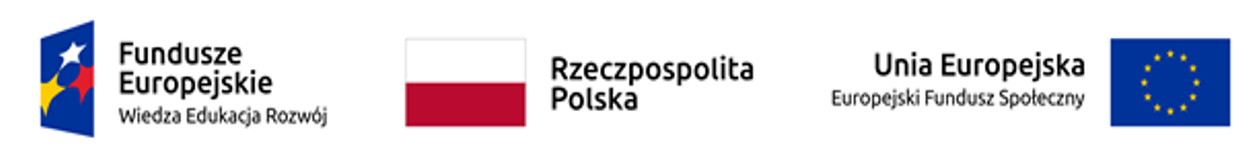 Ubóstwo skrajne i relatywne ogółem
Zmiana rok do roku
Zmiana w stosunku do roku 2014
Źródło: opracowanie własne
W 2017 r. pozostawało w ubóstwie skrajnym 1,7 miliona Polaków (4,3%), a w ubóstwie relatywnym 5,2 miliona (13,4%)
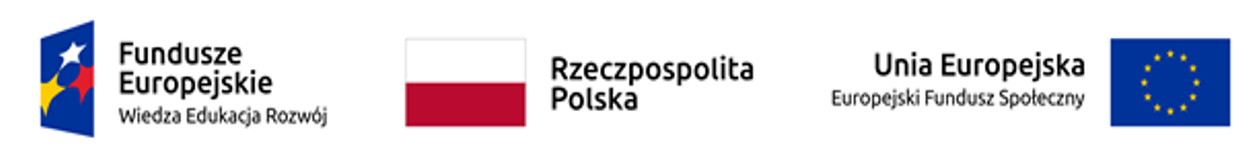 Deprywacja materialna i społeczna – nierówny  postęp
Zmiana zasięgu deprywacji materialnej i społecznej w Polsce 2017 do 2014 r. ogółem, wśród najbiedniejszych 20 proc. i średnich 20 proc.
Zmiana zasięgu deprywacji materialnej i społecznej ogółem, jednego rodzica z dziećmi i par z 3 i więcej dzieci w Polsce 2017 do 2014 r.
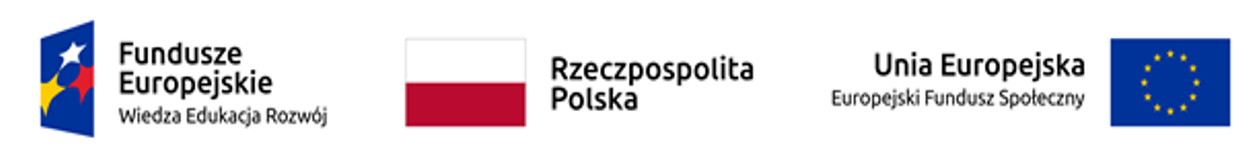 Podsumowanie obrazu dynamiki ubóstwa oraz deprywacji materialnej i społecznej 2014-2017
Zasięg ubóstwa dzieci zmniejszał się wolniej w 2017 r. niż w 2016 r. Cel mniej niż 1% dzieci w ubóstwie skrajnym nie został osiągnięty
Zasięg ubóstwa relatywnego seniorów prawie się nie zmieniał, ubóstwo senioralne nawet lekko wzrosło w 2017 r.
Zasięg ubóstwa relatywnego gospodarstw domowych z osobami niepełnosprawnymi przestał się zmniejszać w 2017 r.
Zasięg ubóstwa skrajnego i relatywnego ogółem zmniejszał się w całym okresie, ale bardziej w 2016 r. niż w 2017 r.
Zasięg deprywacji materialnej i społecznej zmniejszał się głównie w okresie 2014-2016. Dużo bardziej zmniejszył się w rodzinach o średnich dochodach niż tych o dochodach niskich, a także w rodzinach wielodzietnych niż w rodzinach pojedynczych rodziców
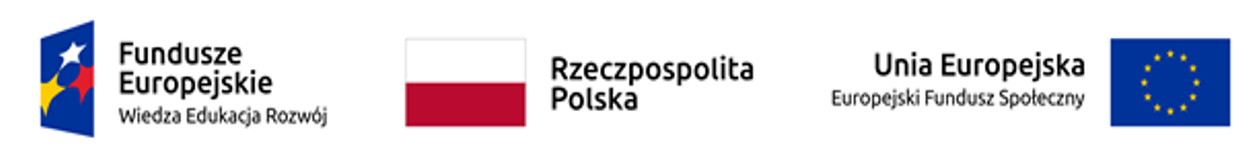 Strategiczny wymiar polityki przeciwdziałania ubóstwu i wykluczeniu społecznemu. Przeszłość i przyszłość
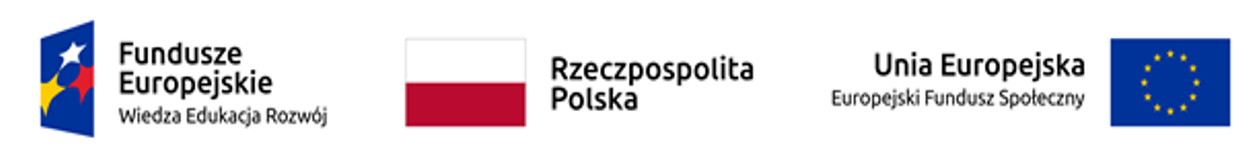 Strategie i cele polskich rządów w zakresie przeciwdziałania ubóstwu: koncepcje ubóstwa, cele wskaźnikowe i ich osiąganie
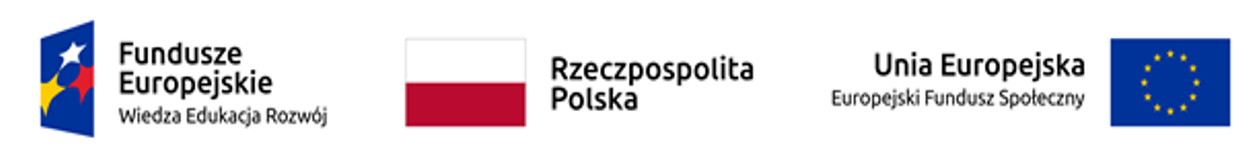 Wymogi tematyczne EFS+, które ma spełniać strategia/program przeciwdziałania ubóstwu na okres 2021-2027 (UE)
DIAGNOZA
Sprawdzona empirycznie diagnoza ubóstwa i wykluczenia społecznego, w tym 
ubóstwa dzieci
bezdomności
segregacji [nierówności] przestrzennej i edukacyjnej
ograniczonego dostępu do podstawowych usług i infrastruktury 
szczególnych potrzeb osób znajdujących się w trudnej sytuacji
ZASDY POLITYKI
Środki na rzecz zapobiegania i zwalczania segregacji [nierówności] we wszystkich dziedzinach, w tym przez 
zapewnianie odpowiedniego wsparcia dochodu
rynki pracy sprzyjające włączeniu społecznemu 
dostęp do wysokiej jakości usług 
dla osób w trudnej sytuacji, w tym migrantów
PARTYCYPACJA
Ustalenia dotyczące zapewnienia, aby jej 
treść
wdrożenie
monitorowanie i przegląd 
były prowadzone w ścisłej współpracy z partnerami społecznymi i odpowiednimi organizacjami społeczeństwa obywatelskiego
DEINSTYTUCJONALIZACJA
Środki przejścia od opieki instytucjonalnej do opieki środowiskowej (instrumenty na rzecz deinstytucjonalizacji)
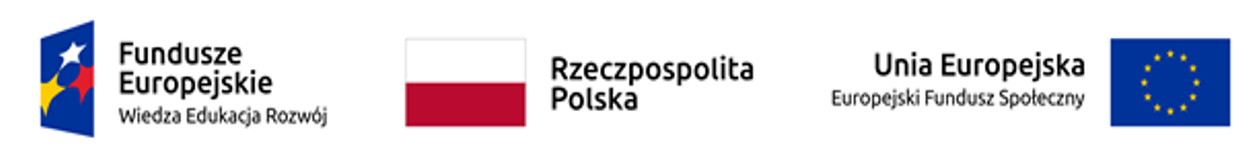 Europejski Filar Praw Socjalnych, który ma być realizowany przez EFS+. Zasady dotyczące dochodu i ubóstwa (6 z 20)
Dzieci mają prawo do ochrony przed ubóstwem (zasada 11)
Każda osoba w podeszłym wieku ma prawo do posiadania środków umożliwiających godne życie (zasada 15)
Osoby niepełnosprawne mają prawo do wsparcia dochodu, który zapewni godne życie (zasada 17)
Każdy ubogi ma prawo do odpowiedniego dochodu minimalnego zapewniającego godne życie na wszystkich etapach (zasada 14)
Bezrobotni mają prawo do właściwych świadczeń otrzymywanych przez rozsądny czas (zasada 13)
Pracownicy mają prawo do wynagrodzenia, które ma zapewniać przyzwoity poziom życia… należy zapobiegać ubóstwu pracujących (zasada 6)
Polski rząd w Narodowym Programie Reform 2019/2020: „Polska w pełni uznaje zasady Europejskiego Filaru Praw Socjalnych i planuje jego realizację również przy wsparciu funduszy UE”
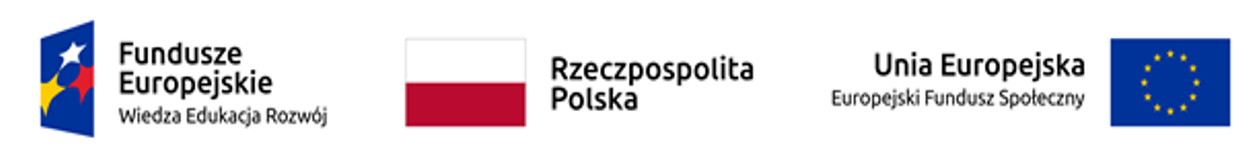 Polskie wyzwania na tle wybranych zasad EFPS dotyczących dochodu i ubóstwa
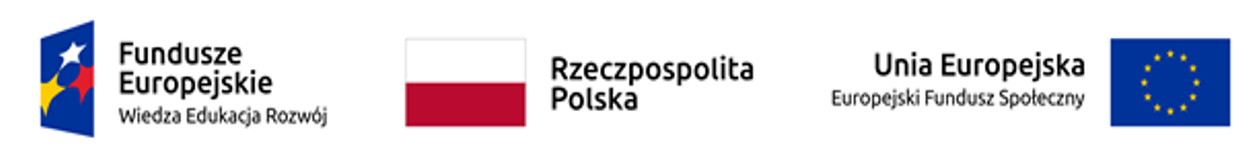 Europejski Filar Praw Socjalnych, który ma być realizowany przez EFS+. Zasady dotyczące usług
Dzieci mają prawo dostępu do wysokiej jakości i przystępnych cenowo usług wczesnej edukacji i opieki nad dziećmi… Dzieci ze środowisk znajdujących się w niekorzystnej sytuacji mają prawo do szczególnych środków służących zwiększeniu równości szans (zasada 11)
Osoby niepełnosprawne mają prawo do usług, które pozwolą im na uczestnictwo w rynku pracy i w życiu społecznym, a także do środowiska pracy dostosowanego do ich potrzeb (zasada 17)
Każdy ubogi ma prawo do… skuteczny dostęp do towarów i usług wspierających. W przypadku osób zdolnych do pracy świadczenia związane z dochodem minimalnym powinny być powiązane z zachętami do (ponownego) włączenia się do rynku pracy (zasada 14)
Osoby bezrobotne mają prawo do odpowiedniego wsparcia w zakresie aktywizacji ze strony publicznych służb zatrudnienia służącego (re-)integracji na rynku pracy (zasada 13)… do ciągłego i konsekwentnego wsparcia dostosowanego do ich indywidualnych potrzeb. Osoby długotrwale bezrobotne mają prawo do dogłębnej indywidualnej oceny (zasada 4)
Osoby bezdomne otrzymują odpowiednie schronienie oraz świadczone są na ich rzecz usługi służące promowaniu ich integracji społecznej (zasada 19)
Każdy ma prawo do przystępnych cenowo i dobrej jakości usług opieki długoterminowej, w szczególności opieki w domu i usług środowiskowych (zasada 18)
Polski rząd w Narodowym Programie Reform 2019/2020: „Polska w pełni uznaje zasady Europejskiego Filaru Praw Socjalnych i planuje jego realizację również przy wsparciu funduszy UE”
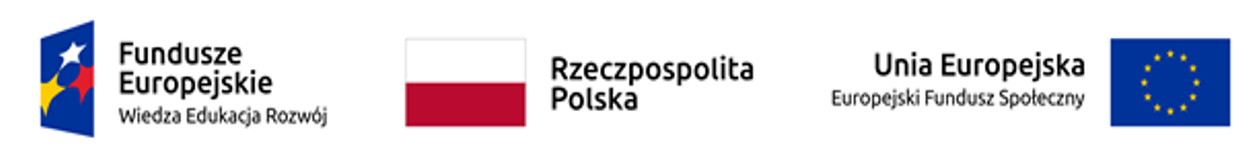 Polskie wyzwania na tle wybranych zasad EFPS dotyczących usług
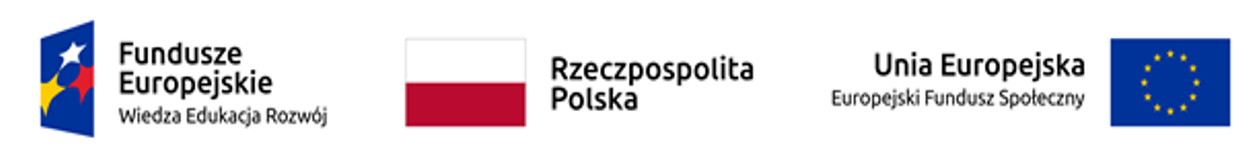 Wybrane wnioski dla polityki przeciwdziałania ubóstwu i wykluczeniu 2021-2025
ZABEZPIECZENIE DOCHODU – ŚWIADCZENIA
Przygotowanie i przeprowadzenie reformy systemu świadczeń dla osób niepełnosprawnych, w tym w celu spełnienia standardów konwencji 102 MOP
Przygotowanie i przeprowadzenie reformy zasiłku dla bezrobotnych w celu spełnienia minimalnych standardów konwencji 102 MOP 
Przeprowadzenie reformy zasiłku stałego i okresowego z pomocy społecznej (projekt legislacyjny UD501) w celu spełnienia minimalnych standardów Europejskiej Karty Społecznej i odpowiedzi na ubóstwo senioralne
ZABEZPIECZENIE FUNKCJONOWANIA – USŁUGI
Przygotowanie i przeprowadzenie reformy opieki nad dziećmi do lat 3 - upowszechnienie i uwzględnienie programów wyrównywania szans (w tym przypadku też w przedszkolach)
Przygotowanie i przeprowadzenie reformy rehabilitacji zawodowej i społecznej osób niepełnosprawnych w odpowiedzi na wyzwania realizacji KPON
Przygotowanie i przeprowadzenie reformy zatrudnienia socjalnego (reintegracji zawodowej i społecznej) w celu upowszechnienia dostępu do tych usług dla osób długotrwale bezrobotnych, niepełnosprawnych, bezdomnych, nieaktywnych zawodowo itp. 
Przygotowanie i przeprowadzenie reformy w zakresie rozwoju usług mieszkaniowo -środowiskowych w kontekście deinstytucjonalizacji
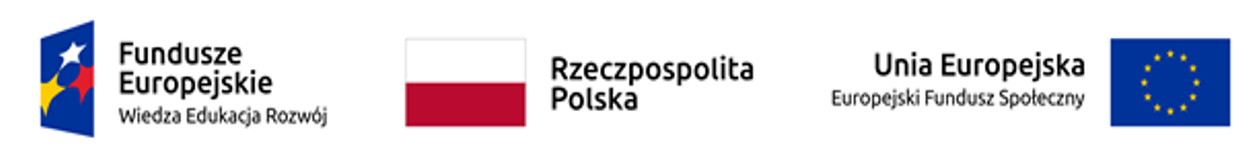 Reformy i programy wspierające reformy świadczeń i usług
Zarządzanie publiczne
Przygotowanie i przeprowadzenie reform integrujących międzyświadczeniowo, międzyusługowo i między świadczeniami i usługami, w tym na wzór tych w opiece zdrowotnej (zintegrowana opieka biorąca pod uwagę pacjenta i jego podróżą usługową, tu świadczeniowo-usługową)
Polityka oparta na dowodach naukowych
Przygotowanie programu badań naukowych wspierających powyższe reformy w oparciu o dostępność zanonimizowanych danych administracyjnych, w tym na wzór monitorowania ekonomicznych losów absolwentów ELA,a także  wykorzystanie potencjału projektu Zintegrowana Platforma Analityczna (OZPS 3.0)